Logo
del 
grupo de investigación
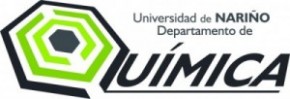 TÍTULO DEL TRABAJO
Autor 11, Autor 21,… Autor n-ésimo2,*
1 Grupo de Investigación, Departamento, Universidad
2 Grupo de Investigación, Departamento, Universidad
* e-mail: (autor correspondiente)
El autor que está subrayado es quien presenta el trabajo 
El autor que está indicado con asterisco es a quien corresponde el e-mail


El contenido del póster para participantes en modalidad de avances de trabajo de investigación es:
Resumen
Justificación
Planteamiento del problema
Objetivos
Parte experimental
Resultados
Referencias bibliográficas

El contenido del póster para participantes en modalidad de trabajo terminado es:
Resumen
Introducción
Objetivos
Parte experimental
Resultados
Conclusiones
Referencias bibliográficas